Nearshore Wave Prediction System v1.3
EE Meeting
André van der Westhuysen, Jian Kuang, Roberto Padilla (NCEP)

Dennis Atkinson (OST); John Kuhn (AFS); 
 
Pablo Santos, Joe Maloney (WFO-MFL); Alex Gibbs (WFO-HFO); Doug Gaer (NCO); Ray Ball (WFO-MOB); Troy Nicolini, Sten Tjaden (WFO-EKA); Donnie King, Scott Kennedy (WFO-MHX), Carlos Anselmi (WFO-SJU); Paul Stanko (WFO-GUM), Emily Niebuhr (WFO-ALU)

Jeffrey Hansson (USACE/CHL), Eve-Marie Devaliere (NESDIS/STAR), 
Joe Long, Kara Doran and Hilary Stockdon (USGS)
Internal presentation to NCO, July 31, 2019
1
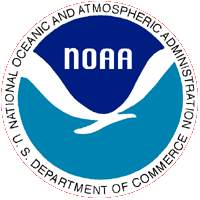 Outline
Timeline of project (Quad chart)
Scope of changes
Resource changes
Timing of jobs
Data input/output additions
EE2 Review
2
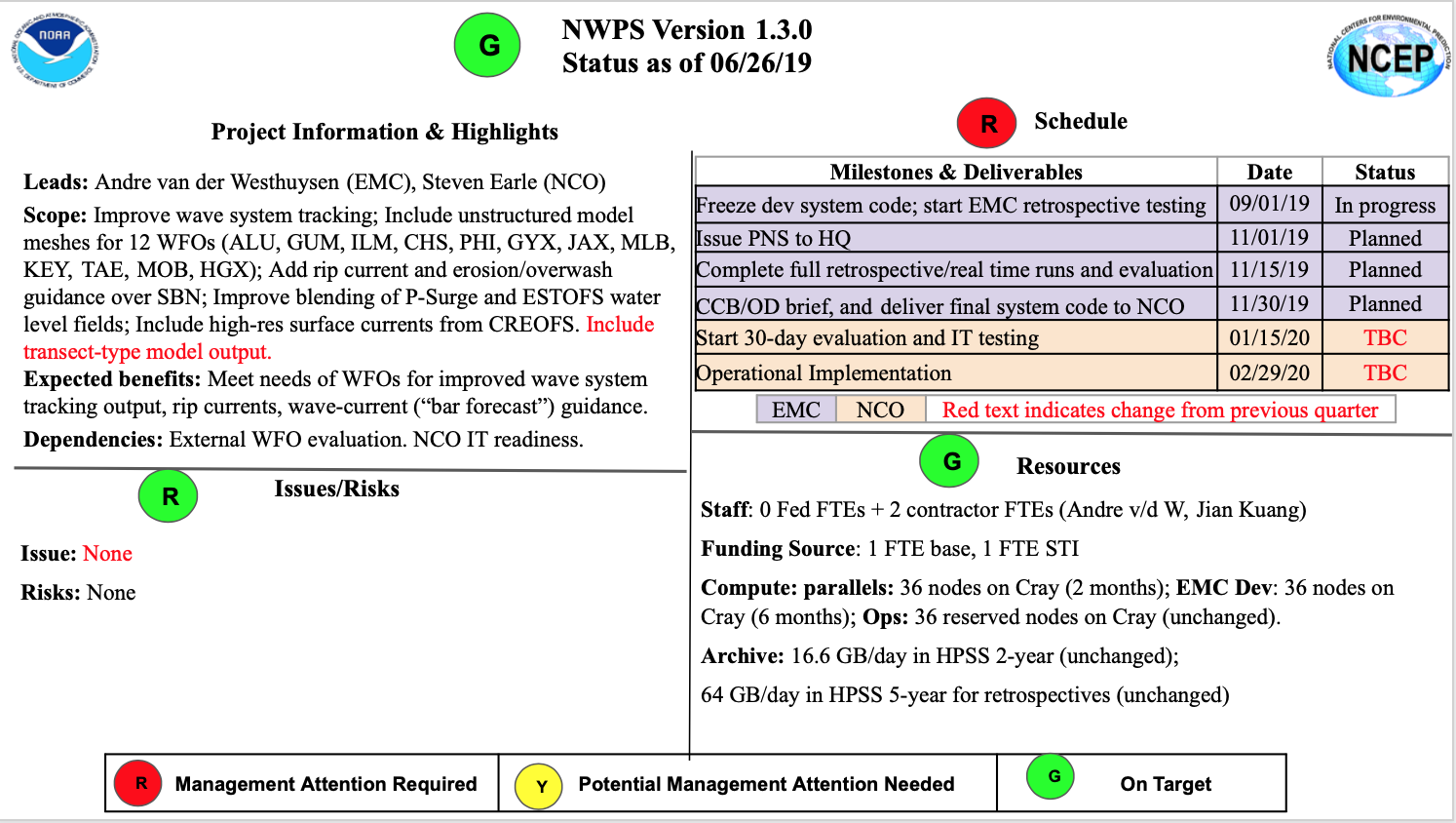 3
Scope of changes (1):
System upgrades
Improve wave system tracking using ML methods (clustering)
Transition 12 WFO domains from regular to unstructured:      ALU, GUM, KEY, MLB, JAX, CHS, ILM, PHI, GYX, TAE, MOB, HGX
Include rip current and erosion/overwash on SBN
Include surface currents from NOS’s CREOFS model 
Include transect output graphics
Major Bugzilla fixes
Eliminated all application-level Python libraries (e.g. basemap, matplotlib, scikit-learn) by using prod module python/3.6.3
4
Scope of changes (2):
Improved procedure for wave system tracking
Uses new module scikit-learn, in Python 3.6.3 (WCOSS production)
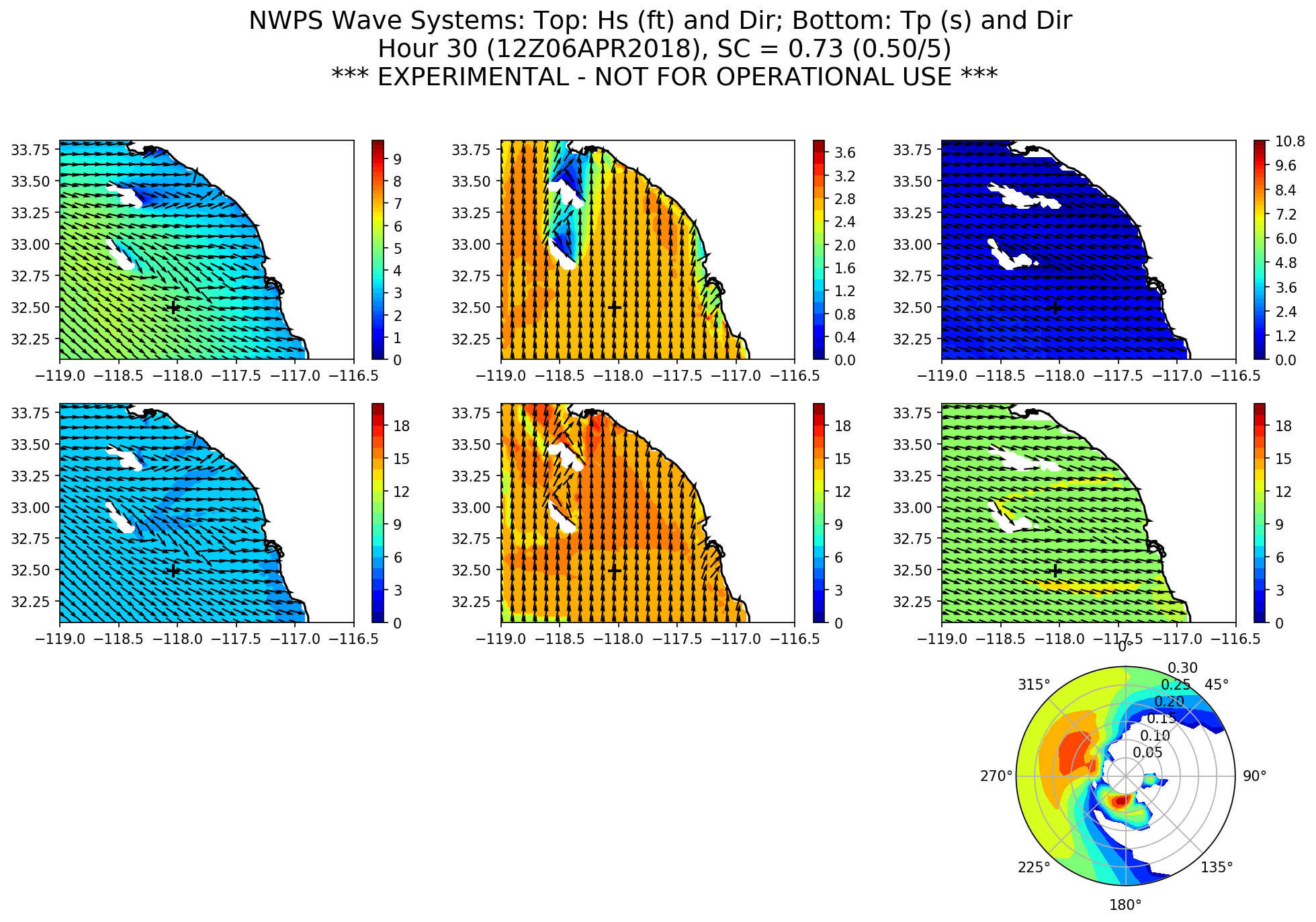 *Dataflow: No impact
5
Scope of changes (3):
Transition 12 WFO domains to unstructured meshes
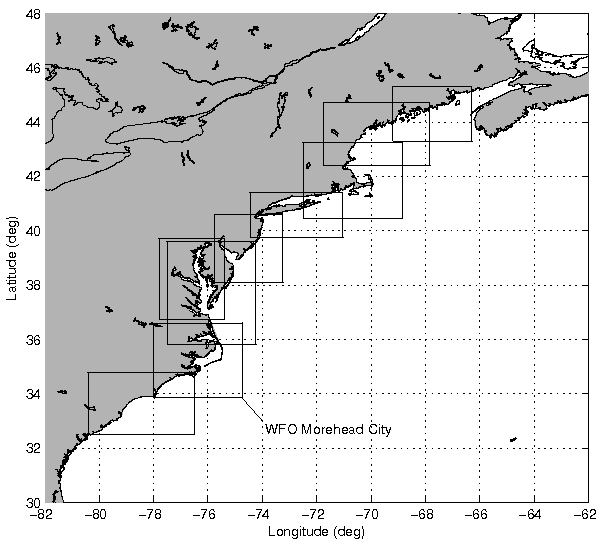 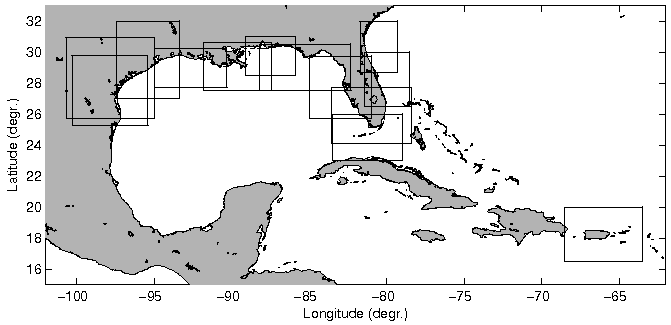 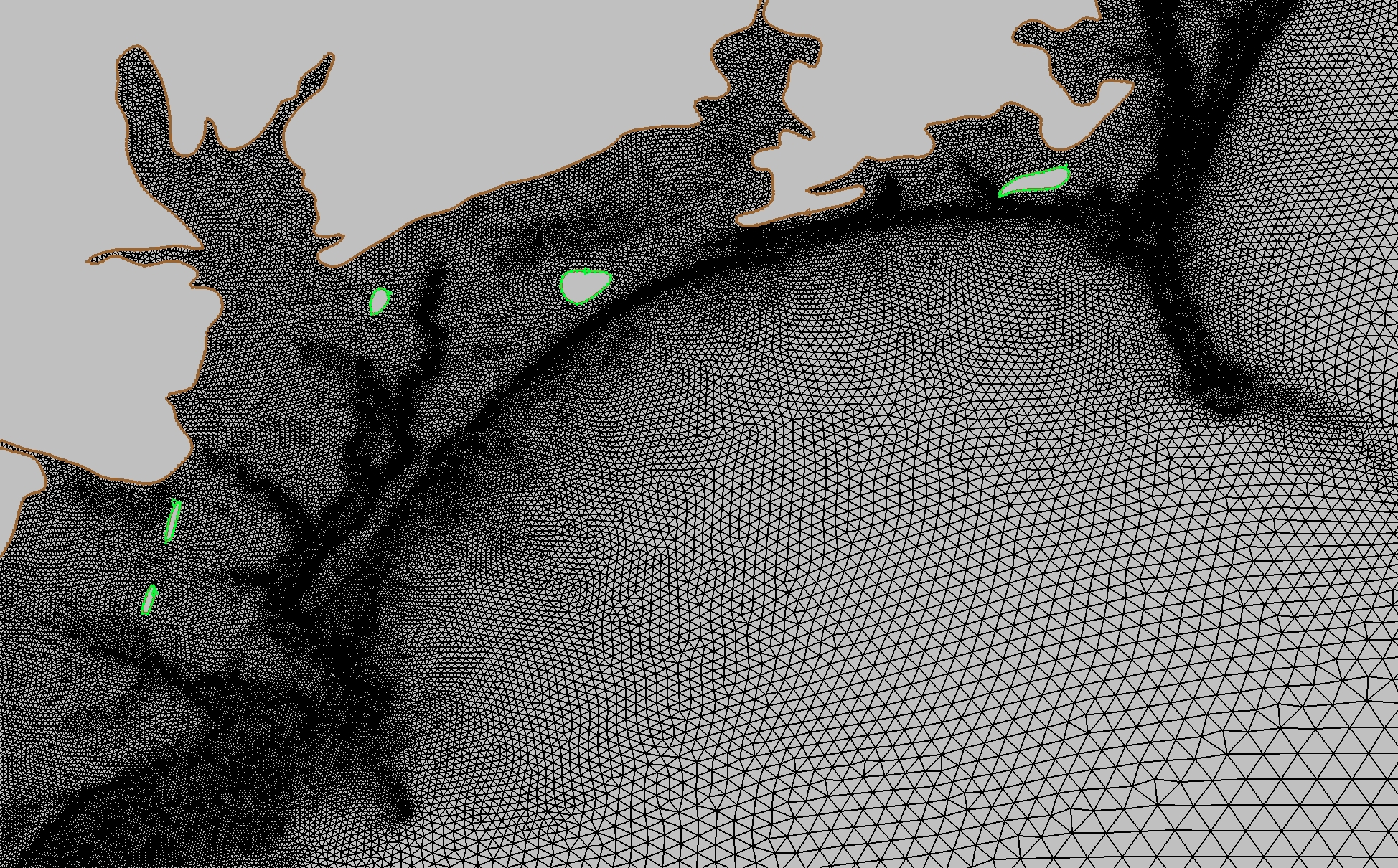 + WFO ALU and GUM
6
Scope of changes (3):
Transition 12 WFO domains to unstructured meshes
WFO ALU (Aleutian Islands, AR)
WFO GUM (Guam, PR)
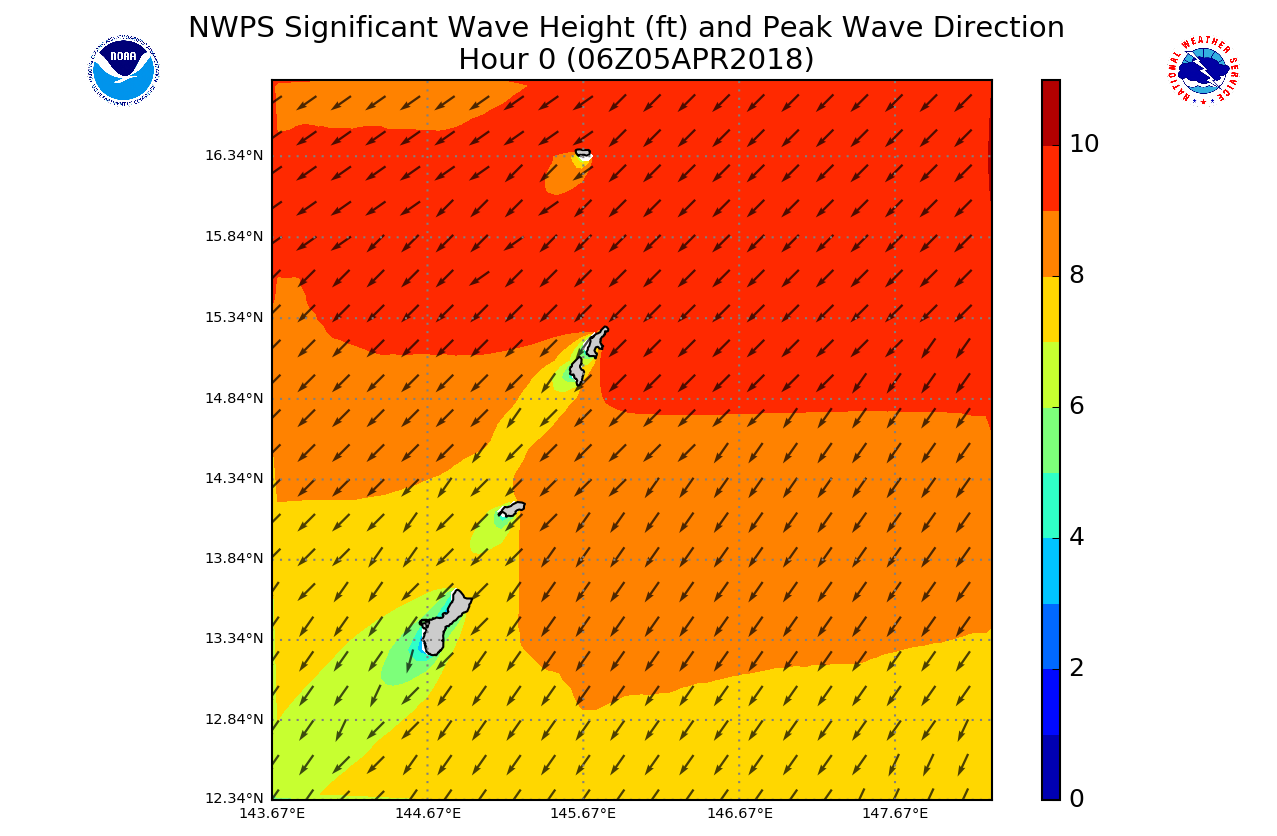 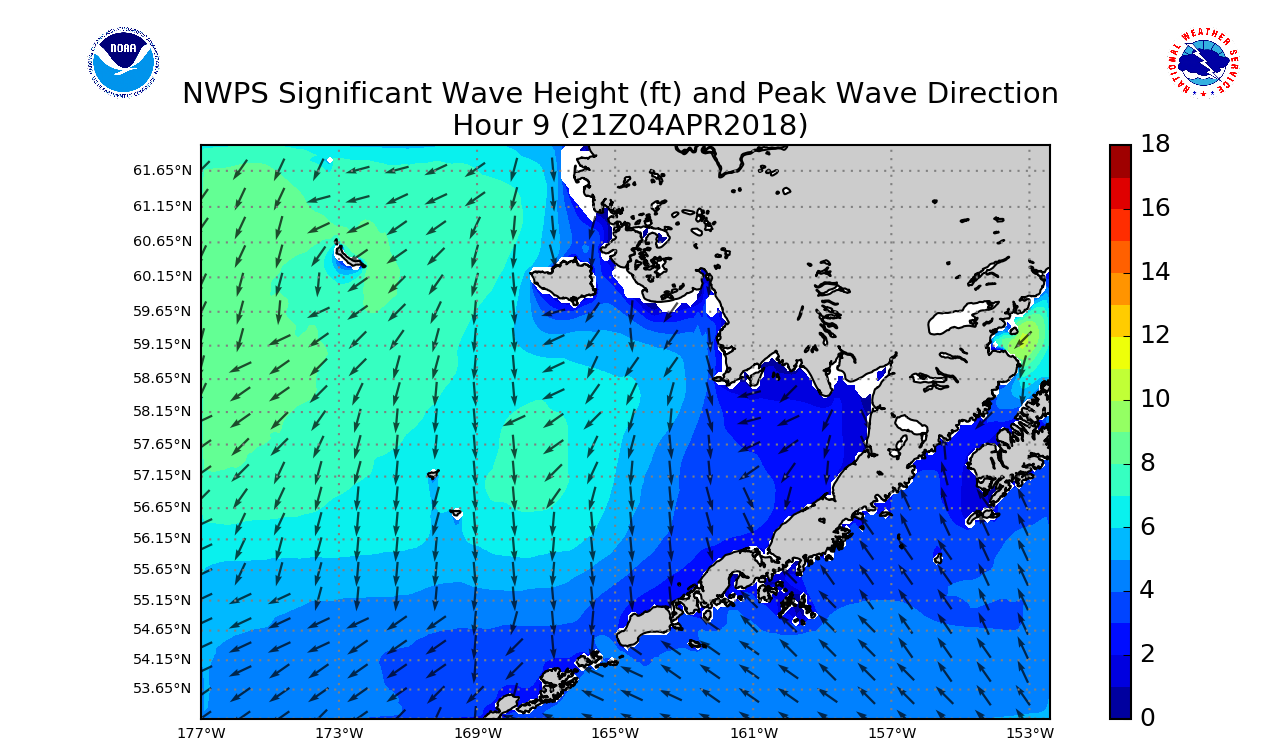 *Dataflow: 30% Increase in WFO GUM domain size – additional 24 MB/day
7
Scope of changes (4):
New Rip Current and Erosion/Overwash guidance
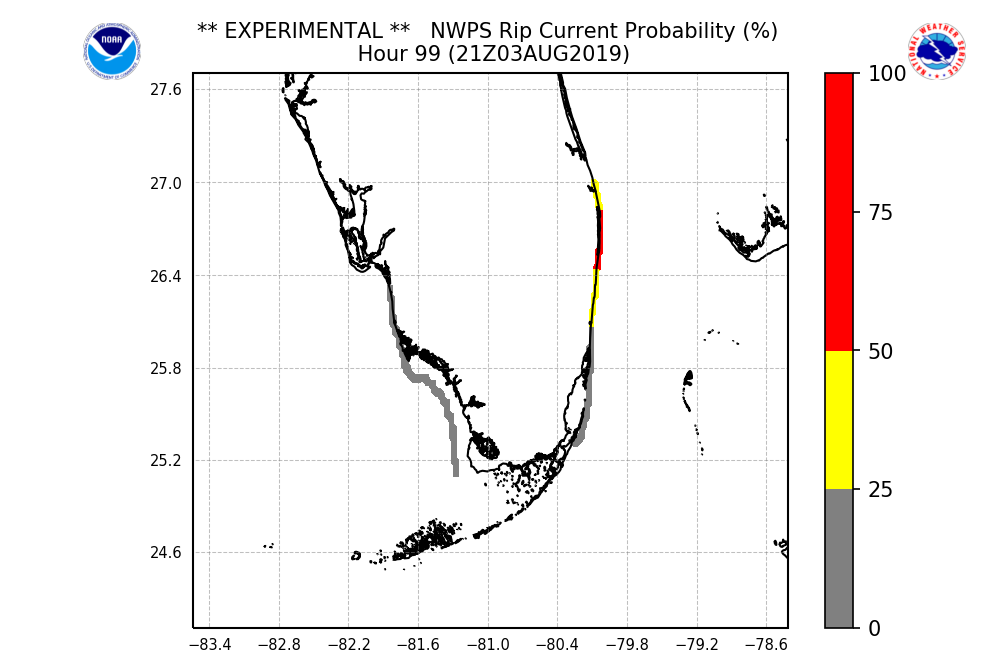 New rip current guidance:
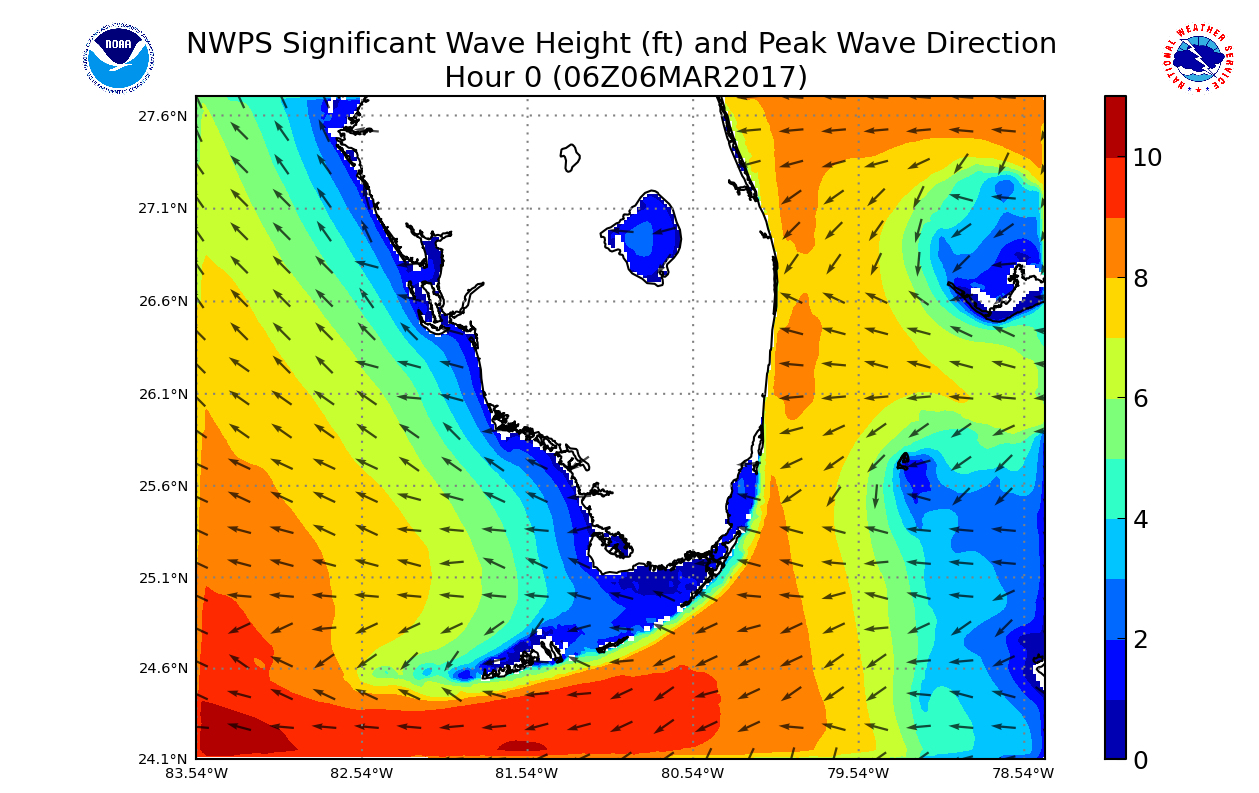 *Dataflow: 8 additional (sparse) fields
Additional 213MB/day over SBN (peak of 48 MB)
8
Scope of changes (5):
Include surface currents from NOS CREOFS model
WFO PQR (CG1 domain)
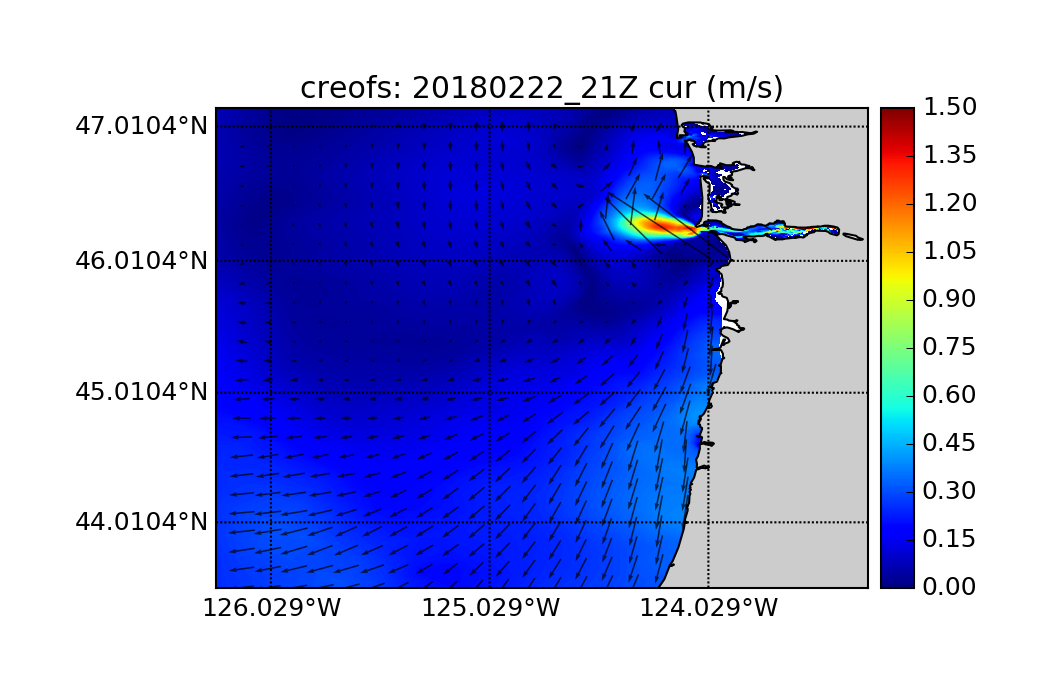 WFO PQR (CG3 domain)
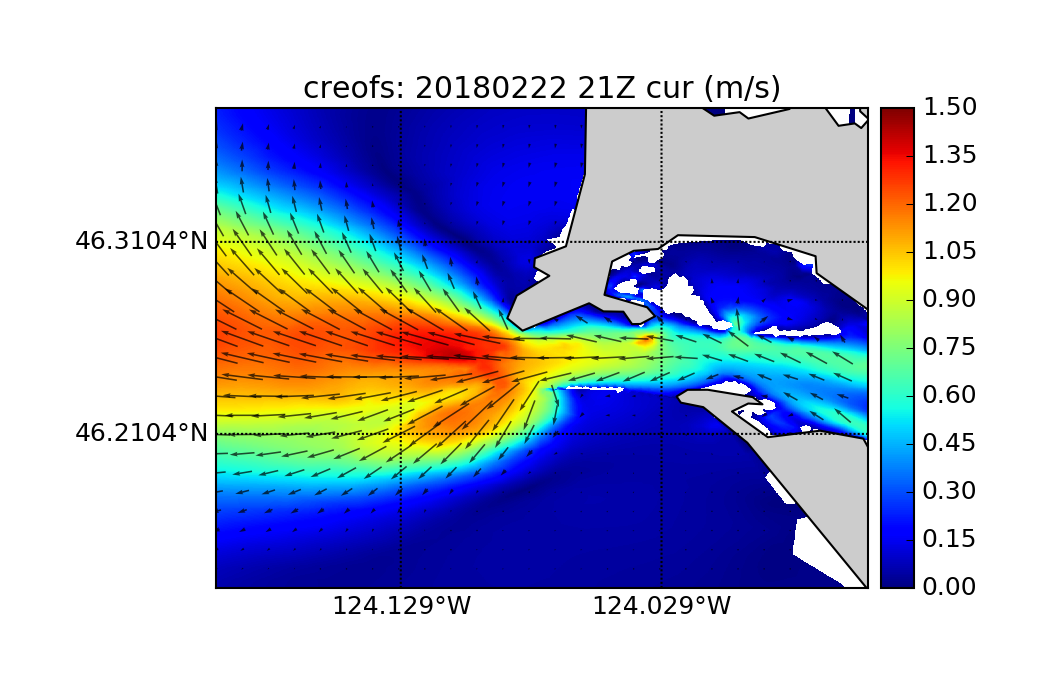 *Dataflow: No impact
9
Scope of changes (6):
Transect output
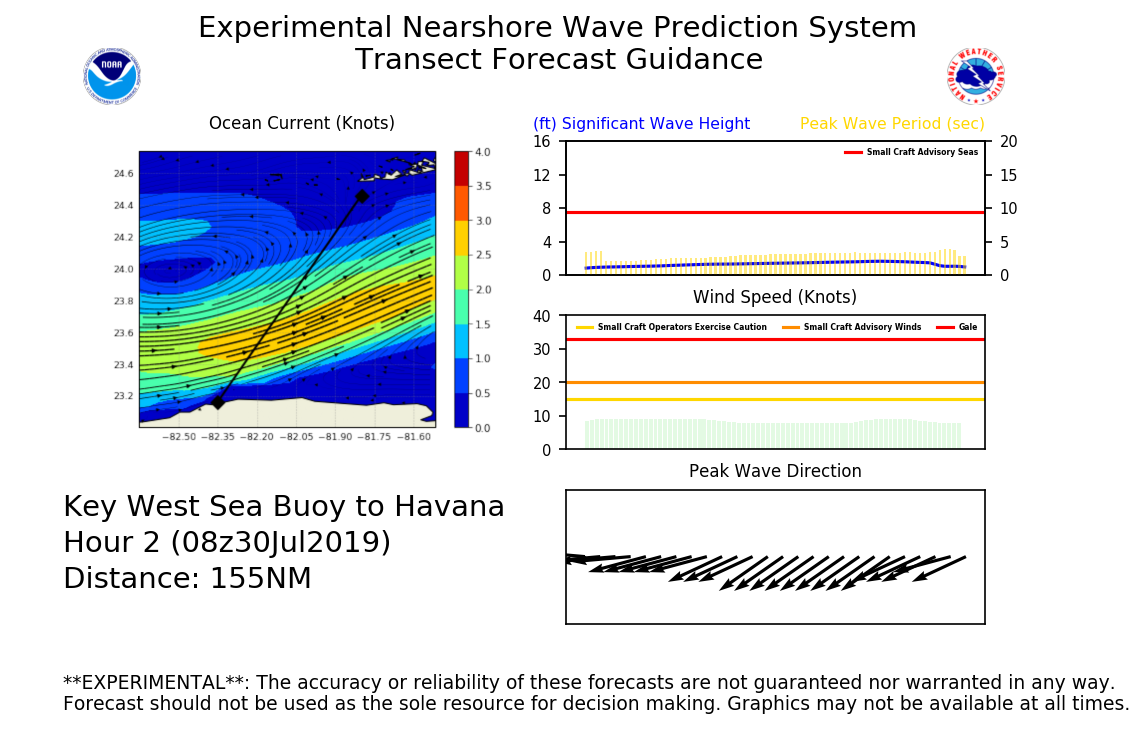 *Dataflow: No impact (Web graphics hosted on rzdm polar)
10
Resource changes
Compute
On-demand runs: Unchanged at 36 nodes (864 cores) reserved.
OFS prep step: Additional 4 nodes for 30 min to extract CREOFS data (4x daily).
11
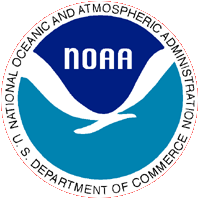 Timing of jobs (unchanged)
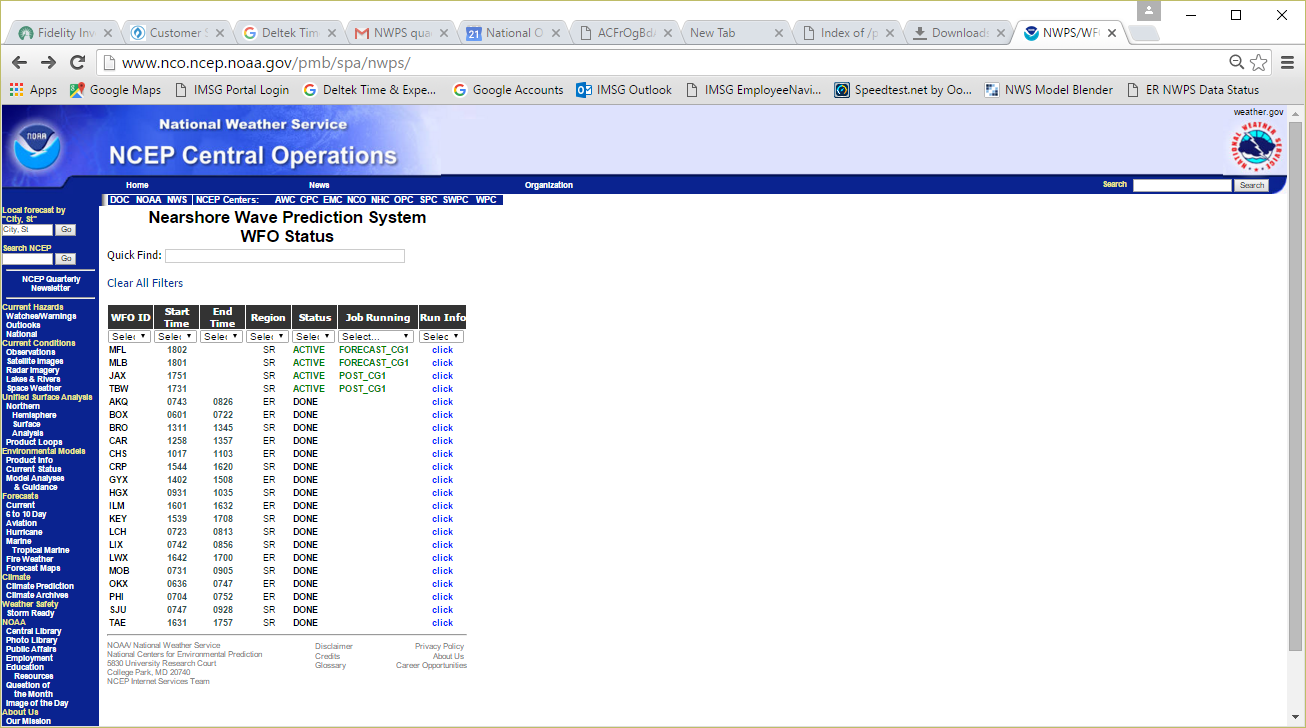 NWPS run started on Thu Dec  3 17:59:34 UTC 2015
MFL wind file: 201512031756_WIND.txt
Run was configured with forecaster settings
Run settings: RUNLEN=102 WNA=WNAWave NESTS=Yes RTOFS=Yes WINDS=FORECASTER WEB=Yes PLOT=Yes USERDELTAC=600 HOTSTART=TRUE WATERLEVELS=ESTOFS MODELCORE=SWAN
Forecast analysis time: 20151203 18Z
12
Timing of jobs, cont. (unchanged)
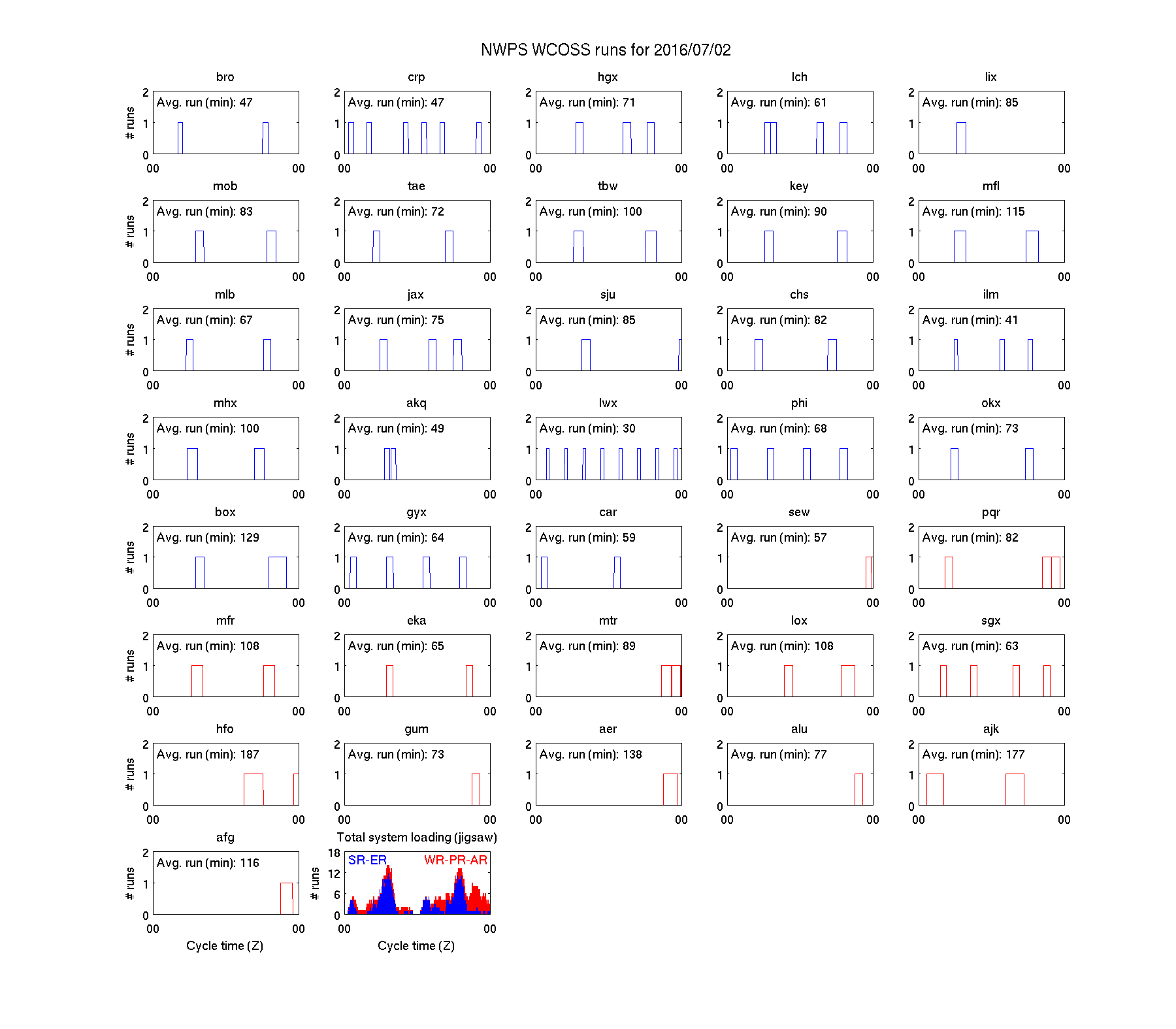 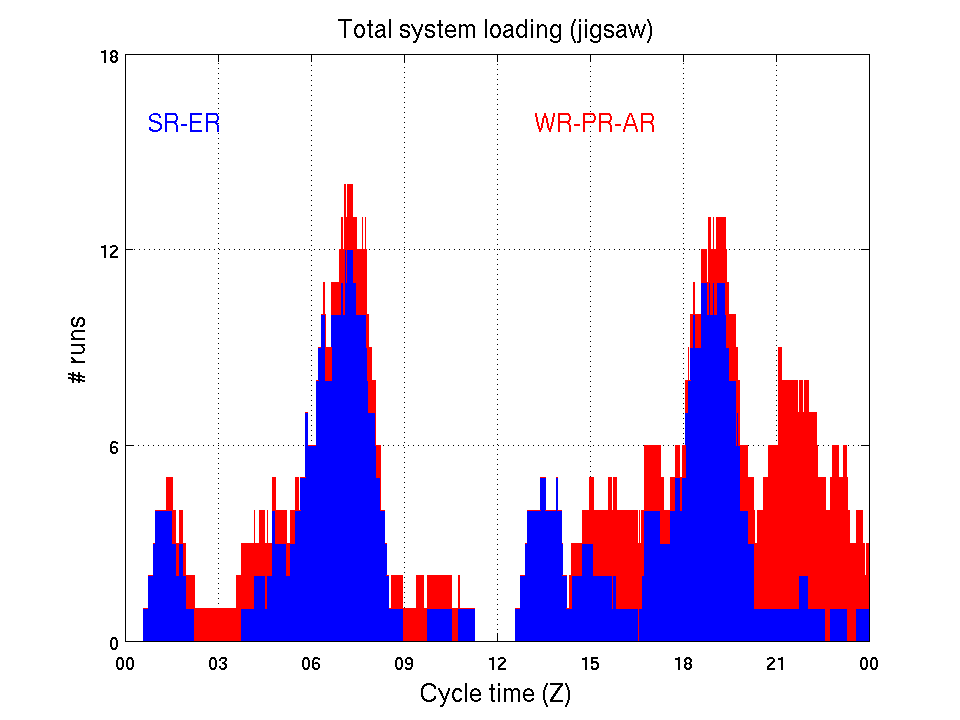 Blue: SR/ER WFO runs
Red: WR/PR/AR WFO runs
Total runs: ~90/day
Avg. run times = 30-150 min
13
Data input additions, WCOSS
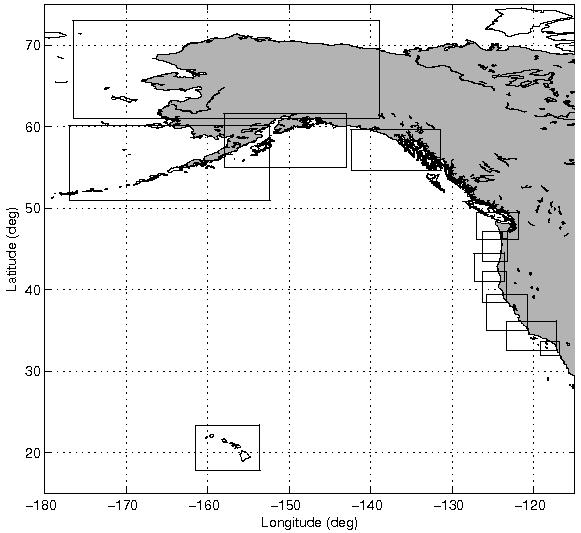 1. WAVEWATCH III boundary spectra/GFS winds
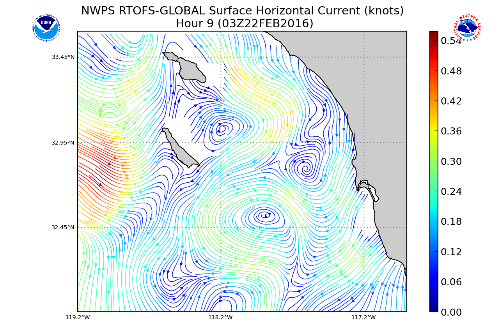 2. RTOFS surface current fields
3. NEW: CREOFS surface current
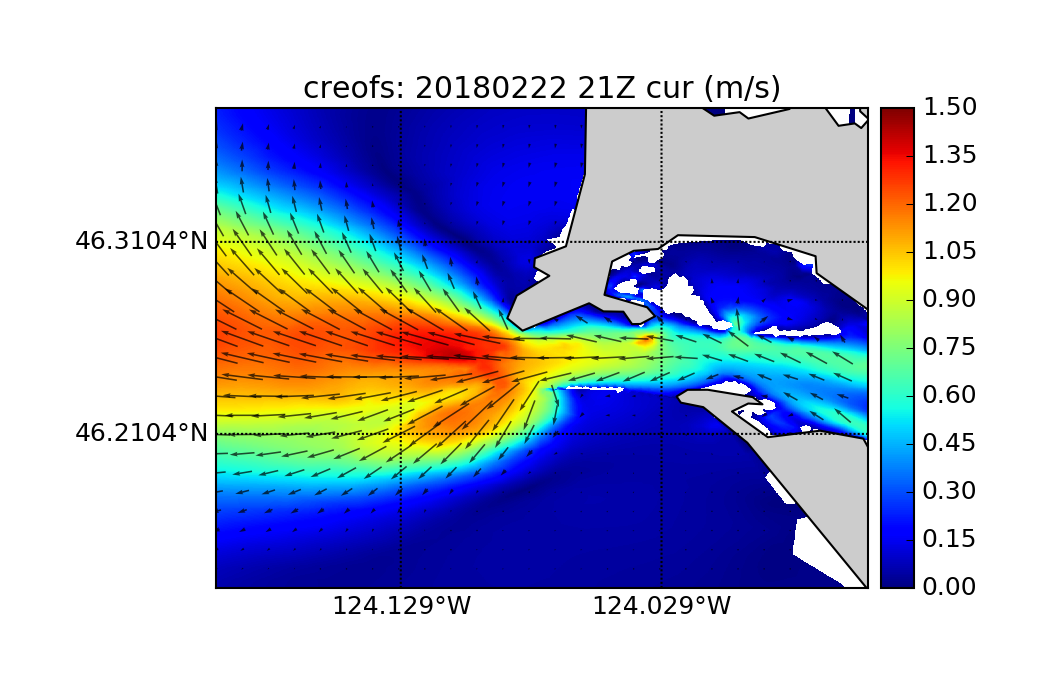 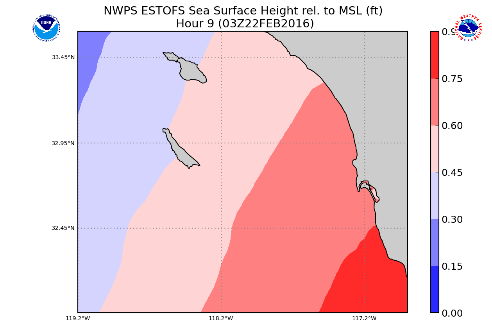 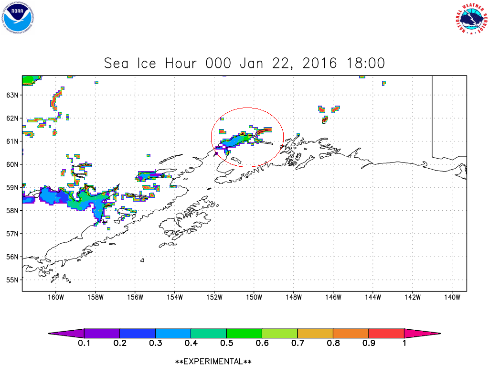 4. ESTOFS water levels (txt)
(Extra-tropical conditions)
5. Ice analysis fields (txt)
14
Data input additions, via LDM (unchanged)
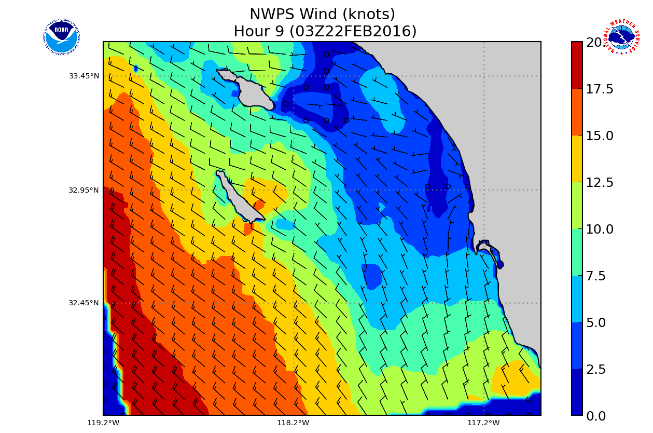 1. GFE wind file (GRIB2)
(produced in AWIPS)
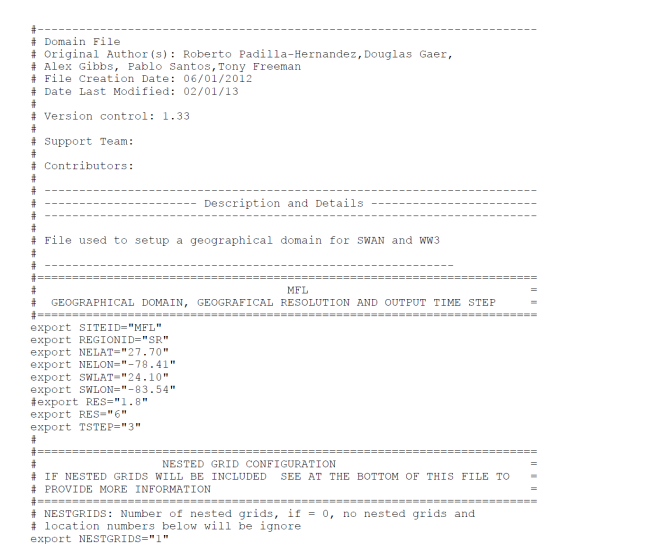 2. DOMAIN  file (txt)
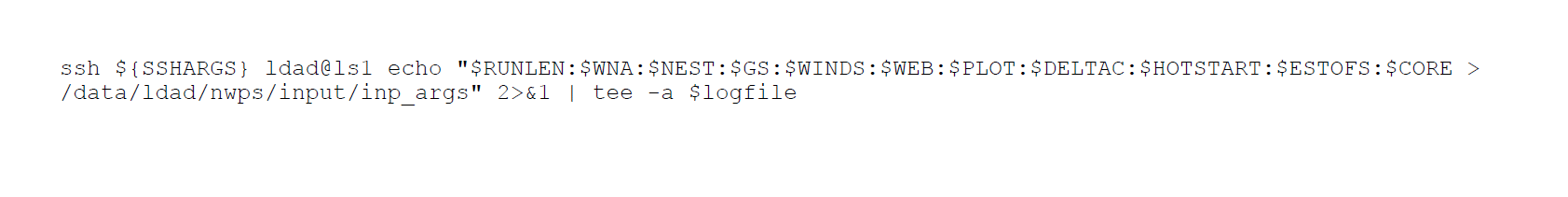 3. CONTROL file (txt)
(produced in AWIPS)
Size = ~2 Mb zipped/WFO site
15
Data output additions
NEW GRIB2 rip current/runup output for 20 WFOs: 213 MB/day (48 MB peak)
GRIB2 increase for larger WFO GUM domain: 24 MB/day
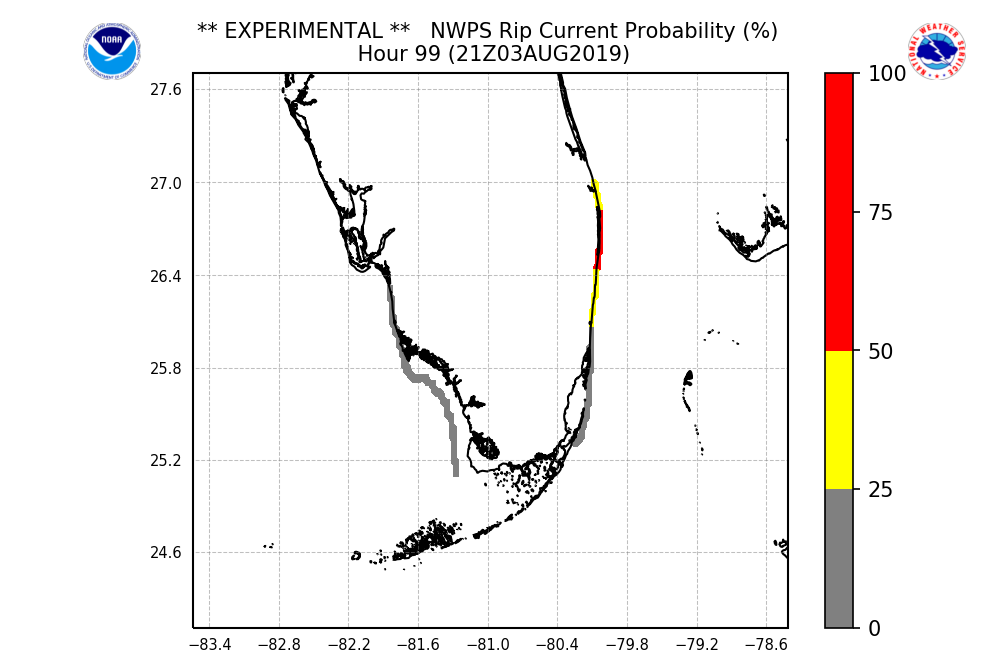 Total data volume increase of 237 MB/day
16
Data output additions (2)
3.  NEW Wave system tracking bulletin text files (2 MB/day)
Location : SGX domain spatial average
  Model    : Cluster-based wave system tracking
  Cycle    : 20190730 18 UTC
 +-------+-----------+--------------------+--------------------+--------------------+--------------------+--------------------+
 | day & |  Hst  n x |   Hs   Tp  dir Cov |   Hs   Tp  dir Cov |   Hs   Tp  dir Cov |   Hs   Tp  dir Cov |   Hs   Tp  dir Cov |
 |  hour |  (m)  - - |   (m)  (s) (d) (pc)|   (m)  (s) (d) (pc)|   (m)  (s) (d) (pc)|   (m)  (s) (d) (pc)|   (m)  (s) (d) (pc)|
 +-------+-----------+--------------------+--------------------+--------------------+--------------------+--------------------+
 | 30 18 | 1.29  4   |  0.06 25.0 225  29 |  0.26 15.6 229  95 |  0.55 12.2 177  98 |  1.14  8.4 288 100 |                    |
 | 30 19 | 1.28  4   |  0.07 24.2 226  26 |  0.26 15.7 229  95 |  0.56 12.2 177  98 |  1.12  8.4 288  99 |                    |
 | 30 20 | 1.27  4   |  0.08 23.6 227  48 |  0.26 15.8 229  95 |  0.56 12.2 177  98 |  1.10  8.4 288  99 |                    |
 | 30 21 | 1.25  4   |  0.08 23.4 227  69 |  0.26 15.8 230  95 |  0.57 12.2 176  98 |  1.08  8.4 288  99 |                    |
 | 30 22 | 1.24  4   |  0.09 23.3 227  79 |  0.26 15.7 230  95 |  0.58 12.1 176  98 |  1.06  8.4 288  99 |                    |
 | 30 23 | 1.23  4   |  0.09 23.2 228  82 |  0.26 15.7 230  95 |  0.58 12.1 176  98 |  1.05  8.4 288  99 |                    |
 | 31 00 | 1.22  4   |  0.10 23.1 228  84 |  0.26 15.5 230  95 |  0.59 12.1 176  98 |  1.03  8.3 288  99 |                    |
 | 31 01 | 1.21  4   |  0.10 23.1 228  85 |  0.26 15.3 230  95 |  0.59 12.1 176  98 |  1.02  8.3 288  99 |                    |
 | 31 02 | 1.21  4   |  0.10 23.0 228  85 |  0.27 15.3 230  95 |  0.59 12.0 176  98 |  1.01  8.3 288  99 |                    |
 | 31 03 | 1.20  4   |  0.10 23.0 227  86 |  0.27 15.3 229  95 |  0.60 12.0 176  98 |  1.00  8.2 288  99 |                    |
 | 31 04 | 1.20  4   |  0.10 23.0 227  86 |  0.27 15.3 229  95 |  0.60 11.9 176  98 |  1.00  8.1 288  99 |                    |
 | 31 05 | 1.20  4   |  0.10 23.0 227  86 |  0.27 15.2 229  96 |  0.60 11.9 176  98 |  1.00  8.1 288  99 |                    |
 | 31 06 | 1.21  4   |  0.10 23.0 226  87 |  0.28 15.0 229  96 |  0.61 11.9 176  98 |  1.00  8.0 288  99 |                    |
 | 31 07 | 1.21  4   |  0.10 23.0 225  87 |  0.28 14.9 229  95 |  0.61 11.8 176  98 |  1.01  7.9 287  99 |                    |
 | 31 08 | 1.22  4   |  0.10 23.0 225  86 |  0.28 14.8 228  96 |  0.61 11.8 175  98 |  1.01  7.9 288  99 |                    |
 | 31 09 | 1.23  4   |  0.10 23.0 224  86 |  0.28 14.7 228  96 |  0.61 11.7 175  98 |  1.02  7.9 288  99 |                    |
 | 31 10 | 1.23  4   |  0.10 22.9 224  86 |  0.28 14.7 228  96 |  0.61 11.7 174  98 |  1.03  7.8 287  99 |                    |
 | 31 11 | 1.23  4   |  0.10 22.9 225  86 |  0.28 14.7 228  96 |  0.61 11.7 173  98 |  1.03  7.8 287  99 |                    |
 | 31 12 | 1.24  4   |  0.11 22.8 226  87 |  0.28 14.7 228  96 |  0.61 11.6 173  98 |  1.03  7.7 288  99 |                    |
 | 31 13 | 1.23  4   |  0.12 22.6 227  88 |  0.27 14.6 228  96 |  0.61 11.6 173  98 |  1.03  7.7 287  99 |                    |
 | 31 14 | 1.23  4   |  0.13 22.5 228  89 |  0.27 14.6 228  96 |  0.60 11.6 173  98 |  1.02  7.6 287  99 |                    |
 | 31 15 | 1.22  4   |  0.14 22.3 228  90 |  0.27 14.5 228  96 |  0.60 11.5 173  98 |  1.01  7.6 287  99 |                    |
 | 31 16 | 1.20  4   |  0.14 22.2 228  91 |  0.27 14.4 228  96 |  0.60 11.5 173  98 |  1.00  7.5 287  99 |                    |
 | 31 17 | 1.19  4   |  0.15 22.0 228  92 |  0.27 14.3 228  96 |  0.60 11.4 173  98 |  0.98  7.5 287  99 |                    |
 | 31 18 | 1.18  4   |  0.15 21.8 228  93 |  0.27 14.3 228  96 |  0.60 11.4 174  98 |  0.96  7.4 287  99 |                    |
 | 31 19 | 1.16  4   |  0.15 21.7 227  94 |  0.27 14.2 228  96 |  0.59 11.3 174  98 |  0.95  7.3 287  99 |
*Dataflow: No impact (Hosted on rzdm polar ftp)
17
Data output additions (3)
4.  NEW Track output graphics
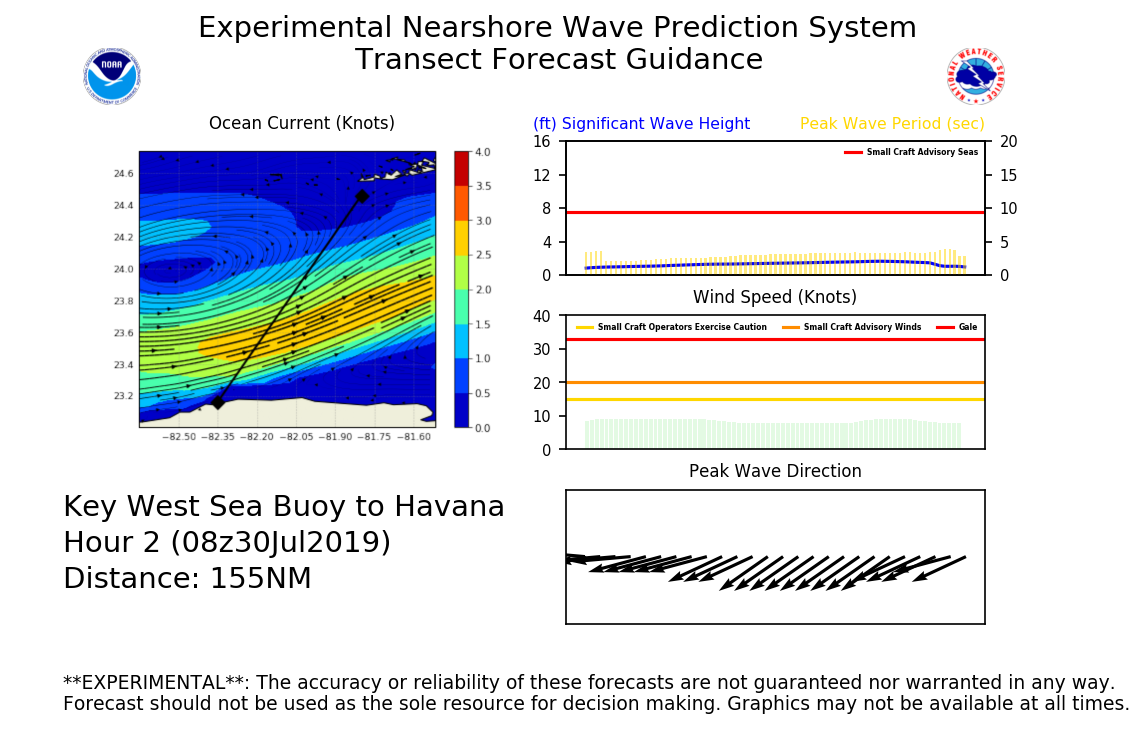 *Dataflow: No impact (Web graphics hosted on rzdm polar)
18
EE2 Review
Code repo (but large fix files stored on rzdm):			https://vlab.ncep.noaa.gov/code-review/EMC_nwps
First time code is being submitted for EE2 review
Source code languages: Fortran 90/95 (models), C++ (utilities)
Scripting languages: Bash, Perl (older), Python 3 (newer)
19